Desafio ASS 2023/2024
“Receitas Sustentáveis, têm Tradição”
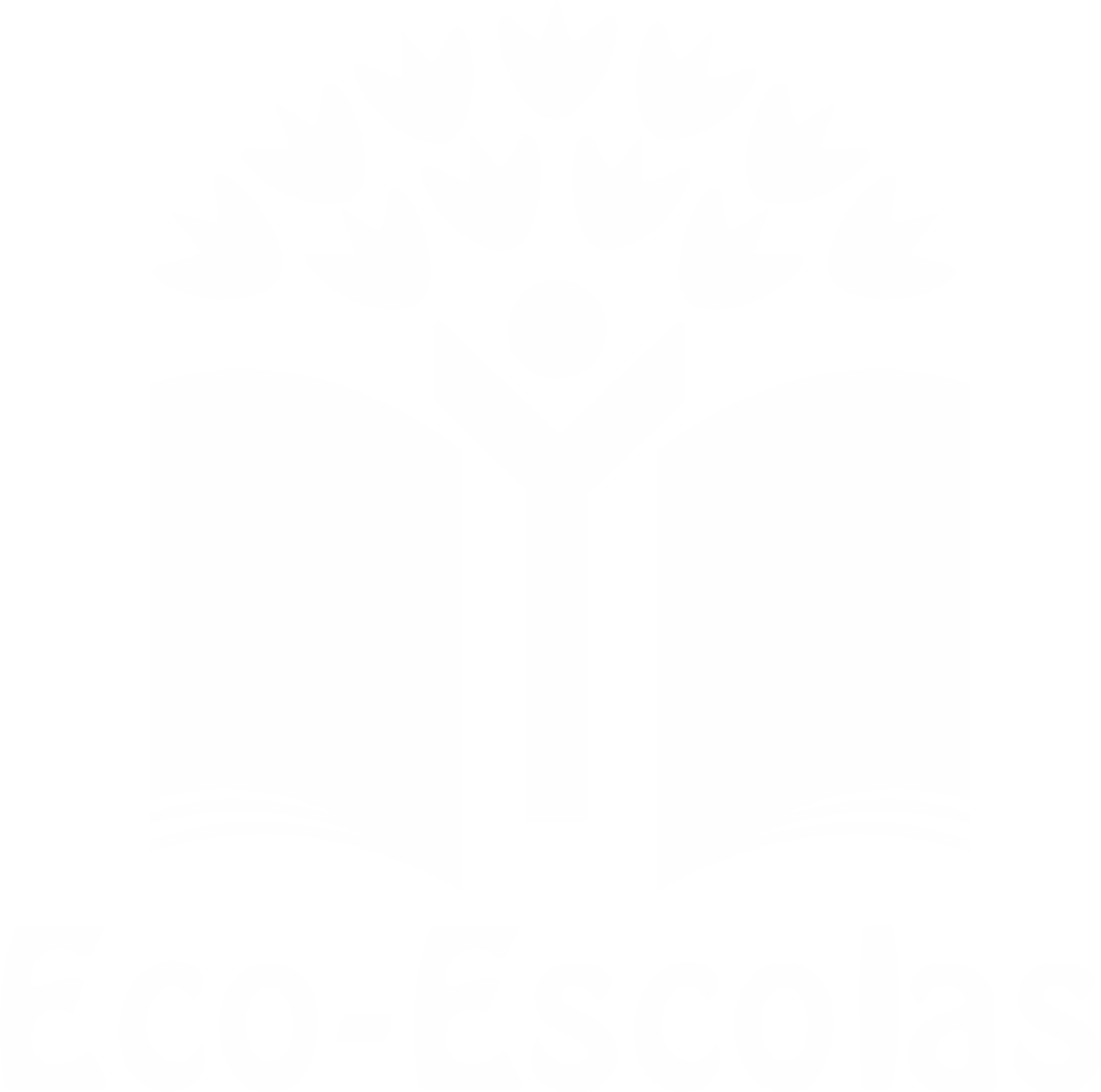 TÍTULO DA RECEITA:Beringela recheada
INGREDIENTES:

Cogumelos
1/2 pimento
3 tomates
1 cenoura
2 beringelas
Alho francês
1 cebola
Azeite
Queijo ralado
Temperos a gosto
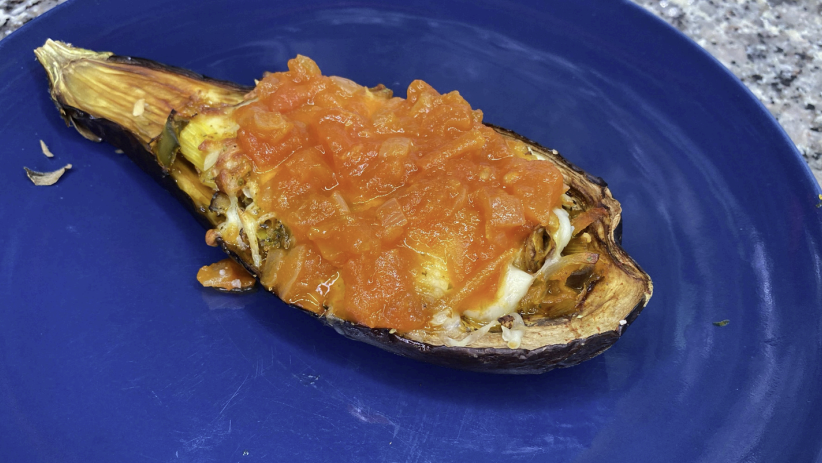 https://alimentacaosaudavelesustentavel.abaae.pt/receitas-sustentaveis/
Desafio ASS 2023/2024
“Receitas Sustentáveis, têm Tradição”
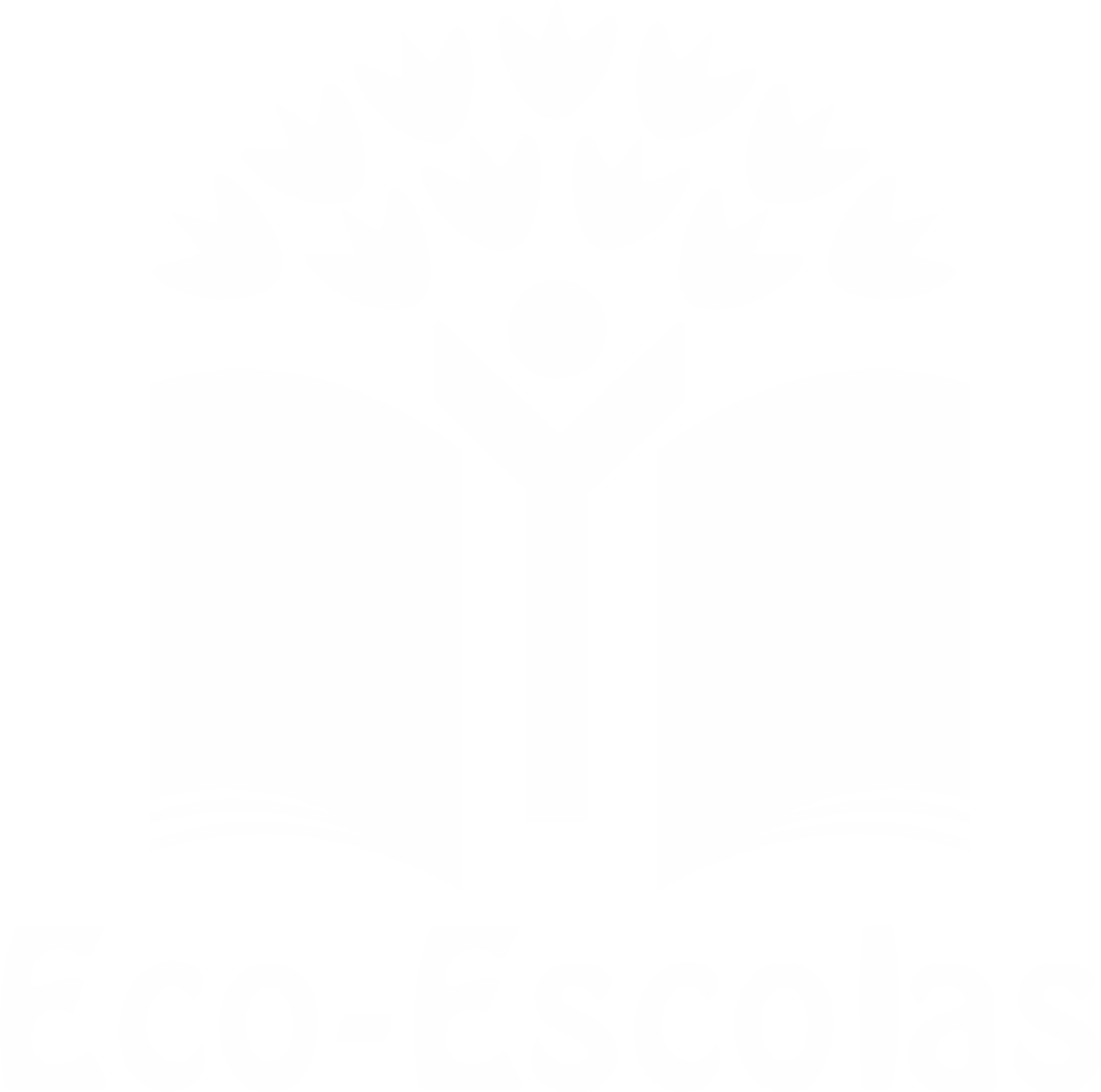 PROCEDIMENTOS:
1º) Começamos por retirar o miolo da beringela, 
e colocá-las num tabuleiro.
Temperamos com azeite, sal e paprica e 
levamos ao forno durante
aproximadamente 35 minutos.


2º) Numa panela, colocamos 1/2 cebola picada a 
refogar.
Quando já estiver dourada adicionamos o tomate 
Picado, temperamos e
deixamos refogar.
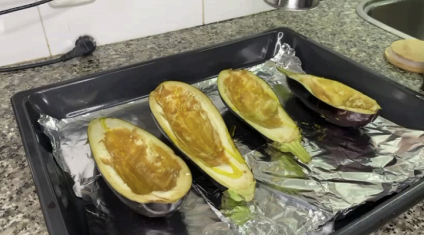 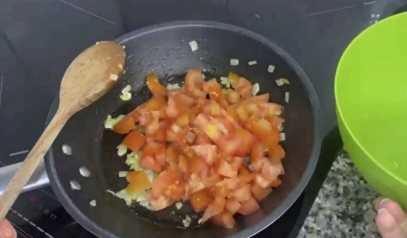 https://alimentacaosaudavelesustentavel.abaae.pt/receitas-sustentaveis/
Desafio ASS 2023/2024
“Receitas Sustentáveis, têm Tradição”
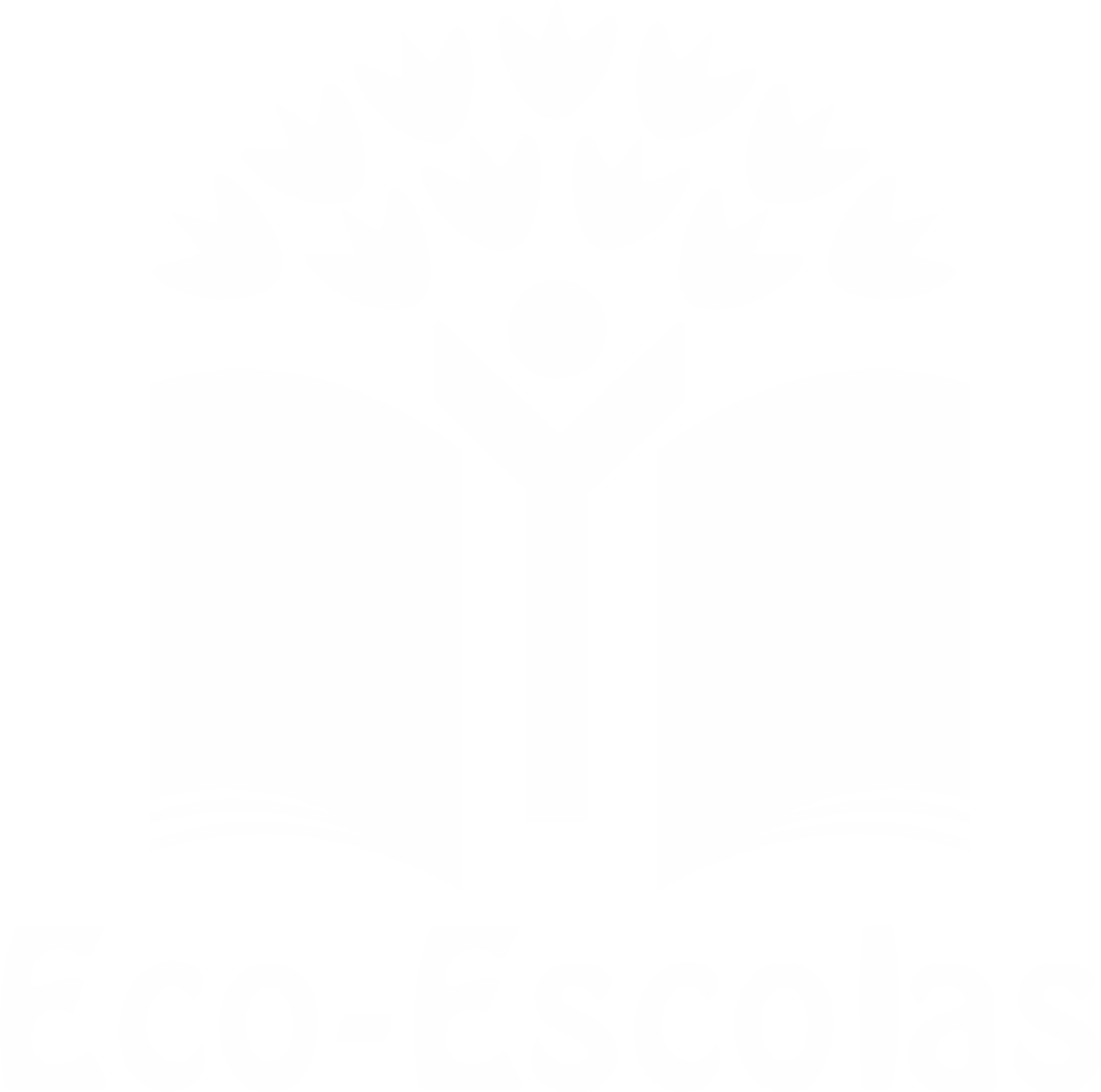 PROCEDIMENTOS:
3º) Passamos para o recheio.
Cortamos o alho francês, os pimentos, os cogumelos 
e ralamos a cenoura.




4º) Numa frigideira, colocamos cebola cortada em meia lua 
a refogar. Quando estiver translúcida adicionamos os legumes
 previamente cortados e deixamos cozinhar.
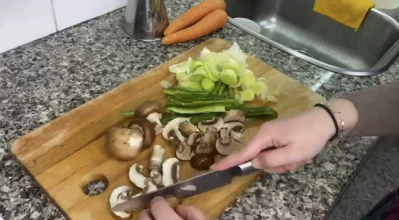 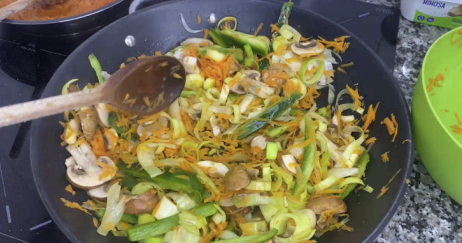 https://alimentacaosaudavelesustentavel.abaae.pt/receitas-sustentaveis/
Desafio ASS 2023/2024
“Receitas Sustentáveis, têm Tradição”
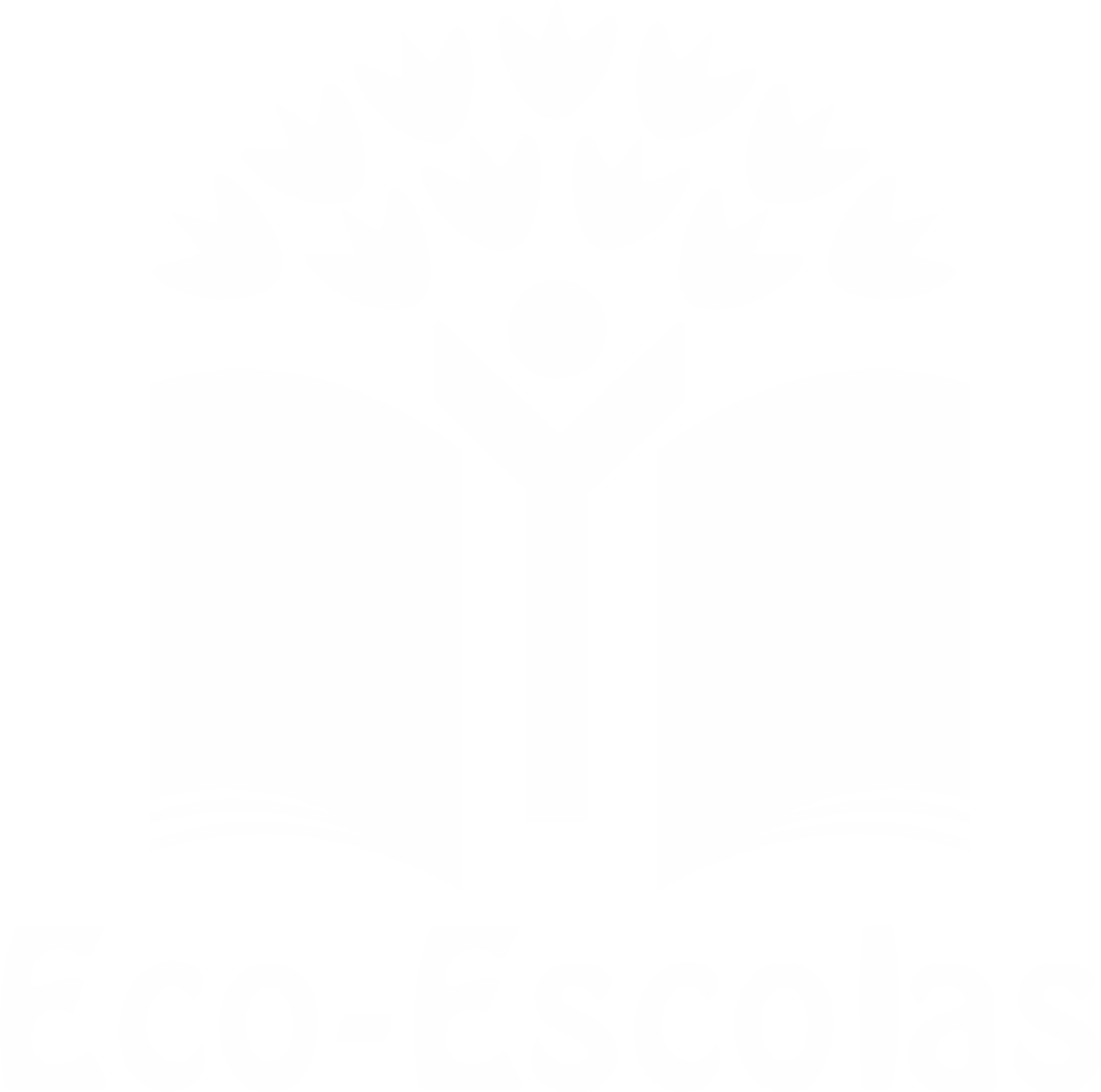 PROCEDIMENTOS:
5º) Quando os legumes estiverem bem cozinhados adicionamos 
o mplho de tomate previamente feito. Misturamos até obter uma 
espécie de pasta. 


6º) Colocamos o recheio nas beringelas, um pouco de queijo 
ralado e levamos ao forno até dourar.
Agora, é só servir e degustar !
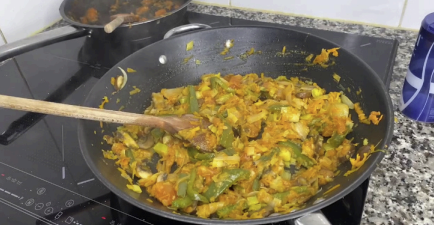 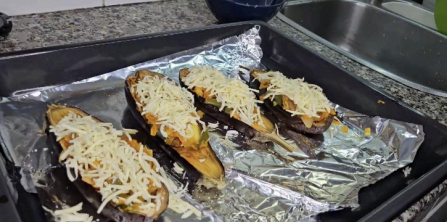 https://alimentacaosaudavelesustentavel.abaae.pt/receitas-sustentaveis/